DIGITAL JEWELLERY
CONTENTS
1) INTRODUCTION
2) WHAT IS DIGITAL JEWELLERY
3) DIGITAL JEWELLERY AND ITS  COMPONENTS
4) DISPLAY TECHNOLOGIES
5) THE JAVA RING
6) CONCLUSION
INTRODUCTION
Mobile computing is beginning to break the chains that tie us to our desks, but many of today's mobile devices can still be a bit awkward to carry around. 
In the next age of computing, there will be an explosion of computer parts across our bodies, rather than across our desktops.
Basically, jewellery adorns the body, and has very little practical purpose.
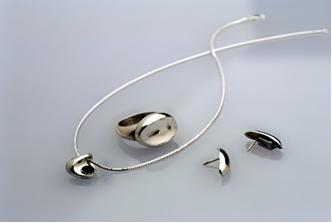 INTRODUCTION
The latest computer craze has been to be able to wear wireless computers. 
The Computer Fashion Wave, "Digital Jewellery" looks to be the next sizzling fashion trend of the technological wave.
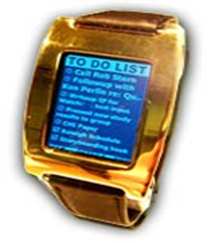 INTRODUCTION
The combination of shrinking computer devices and increasing computer power has allowed several companies to begin producing fashion jewellery with embedded intelligence. 
The whole concept behind this is to be able to communicate to others by means of wireless appliances. The other key factor of this concept market is to stay fashionable at the same time.
By the end of the decade, we could be wearing our computers instead of sitting in front of them.
. WHAT IS DIGITAL JEWELLERY?
Digital jewelry is the fashion jewelry with embedded intelligence.
“Digital jewelry” can help you solve problems like forgotten passwords and security badges. 
“Digital jewelry” is a nascent catchphrase for wearable ID devices that contain personal information like passwords, identification, and account information. 
They have the potential to be all-in-one replacements for your driver’s license, key chain, business cards, credit cards, health insurance card, corporate security badge, and loose cash. 
They can also solve a common dilemma of today’s wired world – the forgotten password.
DIGITAL JEWELLERY AND ITS     COMPONENTS
Soon, cell phones will take a totally new form, appearing to have no form at all.
 Instead of one single device, cell phones will be broken up into their basic components and packaged as various pieces of digital jewellery.
 Each piece of jewellery will contain a fraction of the components found in a conventional mobile phone. 
IBM has developed a prototype of a cell phone that consists of several pieces of digital jewellery that will work together wirelessly, possibly with Blue tooth wireless technology
DIGITAL JEWELLERY AND ITS     COMPONENTS
Here are the pieces of computerized-jewelry phone and their functions: 
Earrings - Speakers embedded into these earrings will be the phone's receiver. 
Necklace - Users will talk into the necklace's embedded microphone. 
Ring - Perhaps the most interesting piece of the phone, this "magic decoder ring” is equipped with light-emitting diodes (LEDs) that flash to indicate an incoming call. It can also be programmed to flash different colors to identify a particular caller or indicate the importance of a call. 
Bracelet - Equipped with a video graphics array (VGA) display, this wrist display could also be used as a caller identifier that flashes the name and phone number of the caller.
IBM‘s MAGIC DECODER RINGS
With a jewellery phone, the keypad and dialing function could be integrated into the bracelet, or else dumped altogether -- it's likely that voice-recognition software will be used to make calls.               
IBM's magic decoder rings will flash when you get a call.
The same ring that flashes for phone calls could also inform you that e-mail is piling up in your inbox. This flashing alert could also indicate the urgency of the e-mail.
IBM‘s MAGIC DECODER RINGS
IBM‘s MAGIC DECODER RINGS
The mouse-ring that IBM is developing will use the company's Track Point technology to wirelessly move the cursor on a computer-monitor display. (Track Point is the little button embedded in the keyboard of some laptops). 
IBM Researchers have transferred TrackPoint technology to a ring, which looks something like a black-pearl ring. 
On top of the ring is a little black ball that users will swivel to move the cursor, in the same way that the TrackPoint button on a laptop is used.
IBM‘s MAGIC DECODER RINGS
This Track Point ring will be very valuable when monitors shrink to the size of watch face.
 In the coming age of ubiquitous computing, displays will no longer be tied to desktops or wall screens.
 Instead, you'll wear the display like a pair of sunglasses or a bracelet. 
Researchers are overcoming several obstacles facing these new wearable displays, the most important of which is the readability of information displayed on these tiny devices.
Prototype bracelet display developed by IBM
DISPLAY TECHNOLOGIES
The digital jewelry display, for instance, every alphabet and number system has found representation within the electronics realm and 'dot-matrix' (a matrix of single LEDs) is used to display Chinese and Japanese and other character sets, as can the alternative display for LCDs (liquid-crystal-displays) also be used, as often found in watches.
Digital Jewelry can be made in many different sizes and shapes with a variety of materials ranging from plastic and metal to rubber and glass.
 They utilize electromagnetic properties and electronics to display information through a screen or display of some kind. 
This could range from LED 7-segment, 16-segment, dot matrix, and other programmable LEDs devices to LCDs, OLEDs, and other displays, which are all driven by the self-contained jewellery devices themselves.
ALPHANUMERIC OR GRAPHIC DISPLAY TYPES
PROTOTYPES OF DIGITAL JEWELLERY
Complete HIOX necklace showing all 26 letters of the Roman alphabet extended in 4-dimensional space-time.
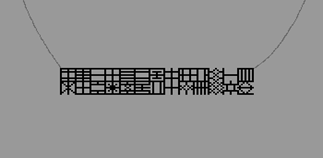 THE JAVA RING
THE JAVA RING
It seems that everything we access today is under lock and key. 
Even the devices we use are protected by passwords.
 It can be frustrating trying to keep with all of the passwords and keys needed to access any door or computer program.
 Dallas Semiconductor is developing a new Java-based, computerized ring that will automatically unlock doors and log on to computers.
HIGHLIGHTS OF JAVA RING
Runs Java better 
Careful attention to physical security
Durability to stand up to everyday use 
High memory capacity (up to 134K bytes)
CONCLUSION
The basic idea behind the digital jewelry concept is to have the convenience of wireless, wearable computers while remaining fashionably sound. 
It is hoped to be marketable soon, however, several bugs remain. 
Charging capabilities and cost are just a sample of the problems that lurk.